Тема 8. Інструменти валютної політики
8.1. Загальні засади монетарної політики та роль валютної політики в її ефективності
8.2. Процентна (облікова) політика центрального банку
8.3. Поняття валютних інтервенції та порядок їх проведення НБУ
8.4. Управління золотовалютними резервами
8.5. Валютні обмеження як інструмент прямого впливу.
8.1. Загальні засади монетарної політики та роль валютної політики в її ефективності
Монетарна (грошово-кредитна) політика - це комплекс заходів, які здійснює держава в особі центрального банку у сфері грошового та фінансово-кредитного секторів, спрямованих на досягнення визначених стратегічних цілей економічного розвитку країни. Стратегічні цілі монетарної політики можуть бути орієнтовані на:
1) підтримання низьких темпів інфляції, що є обов’язковою умовою підтримання макроекономічної рівноваги в економіці і стану визначеності для всіх економічних агентів, оскільки стійкість грошової одиниці забезпечує можливості для довгострокових заощаджень та інвестицій;
2) забезпечення стабільності національної валюти в плані курсового співвідношення з іншими валютами, що є обов’язковою умовою підтримання довіри до неї з боку національного та іноземного бізнесу, а також полегшення умов праці суб’єктів зовнішньоекономічної діяльності, що визначається можливостями її кращого планування на тривалу перспективу та укладення довгострокових контрактів;
3) забезпечення зовнішньоекономічної рівноваги - підтримання рівноваги платіжного балансу, оскільки діяльність суб’єктів господарювання на зовнішніх ринках і збалансування грошових і товарних потоків країни як учасника світового ринку є обов’язковою умовою стабільного економічного розвитку країни;
4) сприяння високому рівню зайнятості (наприклад, ФРС у США) та ін.
Об’єктами, на які спрямовуються регулятивні заходи монетарної політики,є такі змінні грошового ринку:
 пропозиція (маса) грошей;
ставка процента;
валютний курс;
швидкість обороту грошей та інші фінансові змінні.
Залежно від економічної ситуації в країні об’єктом регулювання може бути вибрана одна з економічних змінних чи навіть кілька одночасно. Але в усіх випадках серед них обов’язково має бути пропозиція грошей.
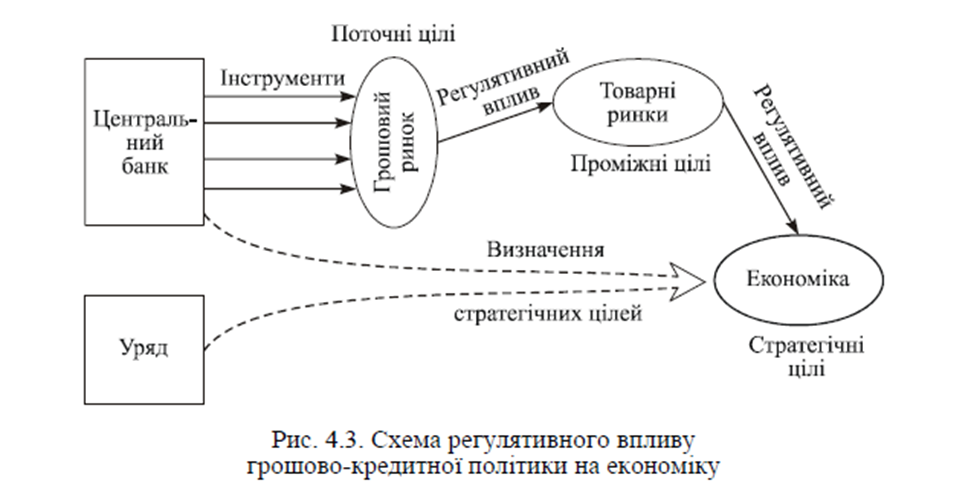 Стратегічні цілі монетарної політики досягаються в процесі обрання і дотримання певної монетарної стратегії (монетарного устрою).
Монетарна стратегія як складова монетарної політики - це система заходів, що передбачає декларування стратегічних (кінцевих) цілей, обрання проміжних цілей, реалізацію механізмів прогнозування, створення операційного середовища (наявність кола інструментів), обрання індикаторів (змінних), які забезпечуватимуть монетарну владу корисною інформацією щодо впливу на грошовий ринок, розроблення комунікаційної стратегії щодо операторів ринкового середовища тощо.
За характером стратегічної мети, що слугує цільовим монетарним орієнтиром, існують такі види монетарної (грошово-кредитної) політики:
- режим монетарного таргетування;
- режим валютного таргетування;
- режим інфляційного таргетування;
- змішаний підхід.
Таргетування (від англ. target - мета) - встановлення і дотримання цільових орієнтирів чи кількісних параметрів обраних показників монетарної політики центральних банків. Типовими є три види таргетування: монетарне, валютне та інфляційне.

Монетарне таргетування (таргетування грошових агрегатів чи монетарної бази) - комплекс заходів, спрямованих на підтримання стабільного попиту на гроші з боку суспільства, з метою забезпечення заздалегідь визначеного рівня грошової маси в обороті. Це стратегія грошово-кредитної політики, спрямована на підтримання грошової стабільності, зосереджена на відхиленнях зростання кількості грошей від наперед оголошеного показника (орієнтира). Основний інструмент такого режиму - це пропозиція грошей центральним банком.

Таргетування валютного (обмінного) курсу - комплекс заходів, спрямованих на підтримання стабільності обмінного курсу щодо певної резервної валюти або кошика валют. Це стратегія монетарної політики, прагнення до визначеного (зазвичай стійкого або навіть фіксованого) обмінного курсу відносно іншої валюти чи групи валют. Основний інструмент такого режиму - це валютні інтервенції центрального банку (купівля-продаж іноземної валюти).
Інфляційне таргетування - комплекс заходів, спрямованих на оголошення інфляційної мети (таргет) як номінального якоря і підтримання стабільності цього показника в середньостроковому періоді. Це стратегія монетарної політики, скерована на досягнення стабільності цін, зосередження на відхиленнях у виданих прогнозах інфляції від оголошеної інфляційної мети. Основний інструмент такого режиму - це облікова ставка центрального банку.
Монетарне (грошово-кредитне) регулювання реалізується через різноманітні канали та інструменти грошово-кредитної сфери, які в сукупності формують структуру передавального механізму.
Економічну категорію «монетарний трансмісійний механізм» розуміють як відносини з приводу передачі змін у використанні інструментарію грошово-кредитної політики центрального банку для впливу на фінансову кон’юнктуру (фінансова сфера економіки) і в подальшому - на макроекономічну ситуацію через сукупність каналів (ланцюгів проміжних змінних) та зв’язків прямої й зворотної дії.
Трансмісійний механізм - це процес, через який монетарна політика центрального банку впливає на макроекономічні змінні, як: ціноутворення та економічна активність.
Центральний банк кожної країни розробляє модель трансмісійного механізму монетарної політики з урахуванням національних особливостей економіки, основними серед яких є: масштаб економіки країни, її відкритість, рівень розвитку та структура фінансового ринку, інструментарій монетарної політики кожної країни тощо.
У процесі дії передавального механізму грошово-кредитної політики чітко виокремлюються два етапи - фінансовий і реальний сектори економіки (рис.
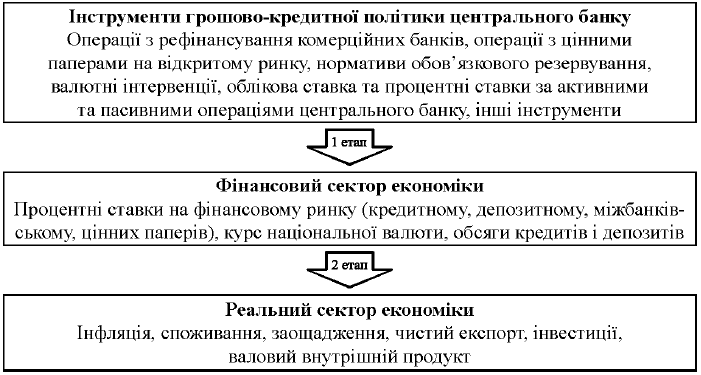 Для досягнення цілей грошово-кредитної політики використовуються різні напрями впливу та різні інструменти, але співвідношення між застосуванням цих інструментів завжди визначається певним етапом економічного розвитку та конкретними цілями грошово-кредитної політики на такому етапі.
Основними каналами (напрямами) грошово-кредитного регулювання (монетарного впливу) є:
1) процентна політика;
2) кредитна політика (рефінансування комерційних банків);
3) резервна політика - визначення та регулювання норм обов’язкових резервів для комерційних банків;
4) операції з цінними паперами на відкритому ринку;
5) валютна політика;
6) операції з депозитними сертифікатами ЦБ;
7) управління золотовалютними резервами тощо.
Виокремлюють дві основні групи інструментів валютної політики і валютного регулювання (інструментів валютного каналу впливу):
1) інструменти прямого впливу (спеціальні інструменти валютної політики):
- економічні;
- адміністративні;
2) інструменти опосередкованого впливу (загальні інструменти валютної політики) 
Загальні інструменти валютної політики - це засоби та методи, які центральний банк використовує для реалізації завдань монетарної політики, що через грошову масу і ринкові процентні ставки впливають на валютну сферу економіки.
Загальні інструменти є спільними як для валютної, так і для грошово-кредитної політики, що передбачає встановлення їх як головних тактичних орієнтирів передусім динаміки грошових агрегатів та ринкових процентних ставок, тобто пропозиції грошей та їх ціни на внутрішньому ринку.
Найпоширенішим прикладом загальних інструментів опосередкованого впливу на валютний ринок є дисконтна політика - система заходів центрального банку щодо встановлення і періодичної зміни офіційної облікової ставки за кредитами, які центральний банк надає комерційним банкам, з метою впливу на динаміку валютного курсу через вплив на рух короткострокових капіталів.
Зміна облікової ставки є фактором впливу на валютний курс двома способами:
- підвищення облікової ставки центральним банком стимулює приплив іноземного капіталу з країн, де рівень облікової ставки нижчий, що створює додатковий попит на національну валюту і підвищення курсу національної валюти - ревальвація національної валюти;
- зниження облікової ставки центральним банком обумовлює відплив іноземного капіталу в країни з вищими ставками, що призводить до зростання попиту на іноземну валюту і зниження курсу національної валюти - девальвація національної валюти.
8.2. Процентна (облікова) політика центрального банку
Облікова ставка – ключова процентна ставка Національного банку, за якою він здійснює основні операції з банками з надання або залучення коштів у межах проведення монетарної політики. Облікова ставка є орієнтиром ціни на гроші.  ЇЇ динаміка  характеризує стан монетарної політики (жорстка або м’яка).
У разі, коли рівень прогнозованої інфляції вищий за цільове значення (таргет), центральний банк підвищує облікову ставку. Цей захід через механізм монетарної трансмісії має стримувати загальне зростання цін і наблизити інфляцію до цілі. У протилежному разі центральний банк знижує облікову ставку, стимулюючи загальне підвищення рівня цін.
Розмір облікової ставки затверджується рішенням Правління Національного банку України.
НБУ проводить за обліковою ставкою операції, які найбільше впливають на вартість коштів на міжбанківському ринку. Це надає змогу утримувати ринкові ставки на близькому до облікової ставки рівні, тобто виконувати операційну ціль Національного банку.
 Наразі основними операціями визнаються тендери як з рефінансування строком до 90 днів, так і з розміщення депозитних сертифікатів строком до 7 днів. Основні операції проводяться раз на тиждень щоп’ятниці
Коридор процентних ставок за інструментами постійного доступу
      Інструменти постійного доступу – це надання Національним банком можливості для банків отримати кредити овернайт або придбати депозитні сертифікати овернайт. Банки України мають щоденний безперешкодний доступ до цих інструментів монетарної політики.
      Процентні ставки за інструментами постійного доступу формують коридор процентних ставок Національного банку: облікова ставка плюс 1 п.п. – для кредитів рефінансування, облікова ставка мінус 1 п.п. – для депозитних сертифікатів. Цей коридор обмежує коливання процентних ставок навколо облікової ставки. При нормальному функціонуванні банківської системи банки не мають економічного сенсу проводити операції на міжбанківському ринку поза межами коридору.
Відповідно до Стратегії монетарної політики на 2016-2020 рр. НБУ перейшов від політики де-факто фіксованого курсу до  режиму таргетування інфляції, який полягає у публічному оголошенні кількісних цілей з інфляції та зобов’язанні центрального банку досягати цих цілей протягом середньострокового періоду. Але у Національного банку немає прав встановлювати ціни на товари та послуги. Яким же чином він може впливати на інфляцію?
Основний інструмент, яким центральні банки впливають на рівень інфляції, є ключова процентна ставка. Для НБУ це облікова ставка. Зазвичай центробанки регулярно на визначену дату ухвалюють рішення щодо розміру ключової ставки (залишити без змін, підвищити або знизити). Такі рішення щодо облікової ставки Правління Національного банку України приймає відповідно до опублікованого заздалегідь графіку і оголошує на прес-брифінгу, який проводиться в той же день о 14:00 після засідання Правління з питань монетарної політики. Як правило, кожного року проводиться вісім таких засідань.
Процентний канал монетарної трансмісії традиційно вважається головним каналом передавального механізму і описує вплив центрального банку на економіку через регулювання процентних ставок. Дія цього каналу полягає в тому, що зміна грошово-кредитної політики, насамперед через офіційну облікову ставку, прямо впливає на короткострокові ставки на фінансовому ринку і через криву дохідності - на довгострокові. З певним часовим лагом її вплив поширюється на ставки комерційних банків для економічних суб’єктів, що впливає на інтенсивність переміщення капіталу між різними сегментами фінансового ринку, заощадження, інвестиції, споживання, тобто на зміну сукупних витрат і попиту, а отже - і на інфляцію, темпи зростання економіки та зайнятість.
Крім того, реалізація процентної політики центрального банку має внутрішній і зовнішній аспекти. Внутрішній аспект пов’язаний із впливом на обсяг сукупної грошової маси, інфляцію, внутрішні кредити та їхні ціни. Зовнішній аспект передбачає вплив на динаміку валютного курсу і стан платіжного балансу.
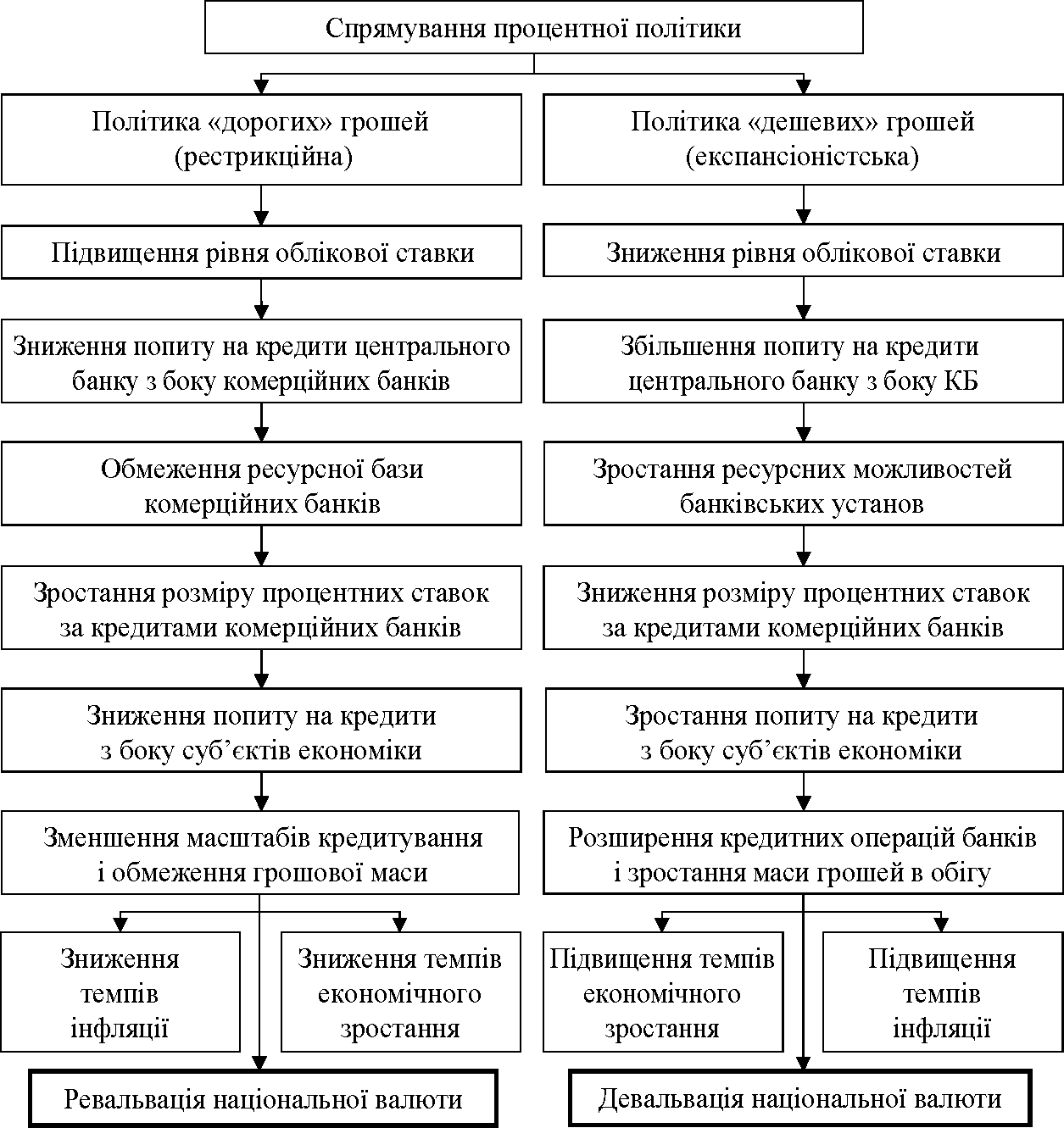 8.3. Поняття валютних інтервенції та порядок їх проведення НБУ

Каналом (напрямом) реалізації грошово-кредитної політики є валютна політика (валютний канал впливу) - регулювання валютного курсу національної грошової одиниці шляхом проведення валютних інтервенцій на ринку (купівлі-продажу валюти). Інструментом реалізації такої монетарної політики є купівля-продаж валюти на ринку.
Валютний канал відображає вплив грошово-кредитної політики на зміну курсу національної валюти через сукупний попит і пропозицію. Зміна курсу національної валюти впливає на сукупні витрати суб’єктів економіки двома шляхами: через ефект зміни відносних цін і через прямий ефект.
Прямий ефект зміни обмінного курсу національної валюти пов’язаний з наявністю в кошику індексу споживчих цін товарів іноземного походження, за рахунок чого при зміні обмінного курсу змінюється вартість імпорту, що відповідно впливає на інфляцію.
Ефект зміни відносних цін (непрямий ефект) виявляється у зміні попиту на вітчизняні товари і послуги, які стають при зміцненні курсу національної валюти дорожчими порівняно з імпортними товарами. Це спричиняє зміни в сукупному попиті в економіці, а отже - і в обсягах чистого експорту, який є невідокремною складовою валового внутрішнього продукту країни. Слід зазначити, що вплив монетарної політики на економіку через канал обмінного курсу виявляється не лише через сукупний попит і пропозицію, а й через економічні очікування підприємств і населення.
Законодавчо визначена мета валютних інтервенцій - вплив на курс національної валюти щодо іноземних валют і на загальний попит та пропозицію грошей в Україні - підпорядковується цілям Національного банку, пріоритетною серед яких є досягнення та підтримка цінової стабільності.
Національний банк під час визначення політики валютних інтервенцій враховує такі чинники:
1) необхідність накопичення міжнародних резервів та їх підтримки на рівні загальноприйнятих критеріїв достатності для підвищення стійкості фінансової системи та економіки України до несприятливих подій і поліпшення сприйняття ризиків іноземними та внутрішніми інвесторами;
2) незначні глибина та ліквідність валютного ринку, що зумовлюють необхідність ситуативної участі Національного банку в нівелюванні дисбалансів між попитом і пропозицією та уникненні проявів дисфункції ринку;
3) проведення монетарної політики на основі режиму інфляційного таргетування в умовах значного ефекту перенесення змін обмінного курсу на інфляцію.
Зазначене зумовлює такі завдання зі здійснення валютних інтервенцій Національним банком:
1) згладжування функціонування валютного ринку. Це необхідно для уникнення негативного впливу надмірної волатильності обмінного курсу та екстраординарних подій на валютному ринку на цінову та фінансову стабільність, а також стійкість економічного зростання;
2) накопичення міжнародних резервів та їх підтримка на рівні загальноприйнятих критеріїв достатності. Достатній рівень міжнародних резервів є захисним механізмом фінансової системи та економіки України від зовнішніх та внутрішніх шоків, а також сприяє підвищенню довіри до її стійкості як національних, так і іноземних інвесторів;
3) підтримання трансмісії ключової процентної ставки як основного інструменту грошово-кредитної політики. Це може бути необхідно для досягнення цілей та завдань грошово-кредитної політики в найбільш ефективний спосіб, коли дієвість ключової процентної ставки є недостатньою.
Незалежно від того, для виконання яких саме завдань та на яких умовах Національний банк здійснює валютні інтервенції, загальні принципи їх проведення є такими:
1) відповідність стратегії валютних інтервенцій режиму інфляційного таргетування. Мета проведення валютних інтервенцій підпорядковується цілям Національного банку, пріоритетною серед яких є досягнення та підтримка цінової стабільності. Валютні інтервенції відіграють допоміжну роль щодо ключової процентної ставки як основного інструменту грошово-кредитної політики;
2) відповідність стратегії валютних інтервенцій режиму плаваючого курсоутворення. Валютні інтервенції не спрямовані на досягнення певного рівня або діапазону обмінного курсу, а впливають на швидкість його зміни. Відповідно, здійснюючи валютні інтервенції, Національний банк, як правило, не протидіє фундаментальним тенденціям обмінного курсу і не посилює їх, а лише згладжує ефекти від їх реалізації. Це дає змогу, виконуючи завдання зі здійснення валютних інтервенцій, запобігати накопиченню зовнішньоекономічних та фінансових дисбалансів;
3) мінімальна достатність використання валютних інтервенцій. Масштаби та частота валютних інтервенцій відповідатимуть мінімальному рівню, достатньому для ефективного виконання зазначених вище завдань. Це дає змогу мінімізувати вплив Національного банку на курсоутворення та сприятиме розвитку валютного ринку. Національний банк прагнутиме до мінімізації використання валютних інтервенцій в міру розвитку фінансових ринків, підвищення їх здатності до саморегулювання, валютної лібералізації та накопичення міжнародних резервів до достатнього рівня;
4) конструктивна невизначеність параметрів і тактики проведення валютних інтервенцій для учасників валютного ринку. Обсяги, частота та момент здійснення валютних інтервенцій визначаються Національним банком на підставі оцінки ринкової ситуації з метою досягнення наведених вище цілей та завдань в найбільш ефективний спосіб. З огляду на високу чутливість такої інформації, окремі параметри, а також мотиви і тактика проведення валютних інтервенцій не є публічними та є такими, що ускладнює їх прогнозування учасниками ринку. Це дає змогу забезпечити рівні умови участі суб'єктів ринку та забезпечити ефективність валютних інтервенцій. Водночас Національний банк дотримується доцільної прозорості під час оприлюднення інформації щодо намірів здійснити валютні інтервенції та результатів їх проведення. Детальніше мотиви та результати здійснення валютних інтервенцій можуть бути окреслені за умов, що це дасть змогу досягти наведених вище цілей та завдань у найбільш ефективний спосіб;
5) рівні умови участі суб'єктів ринку. Критерії участі суб'єктів ринку у валютних інтервенціях є відкритими та прозорими і визначаються в нормативно-правових актах Національного банку.
Форми та умови здійснення валютних інтервенцій

Валютні інтервенції можуть здійснюватися в таких формах:
1) валютний аукціон;
2) інтервенція за єдиним курсом;
3) інтервенція за найкращим курсом;
4) адресна інтервенція.

Валютні інтервенції можуть здійснюватися на умовах "тод", "том", "спот", а також за допомогою операцій з деривативними (похідними) фінансовими інструментами. Деривативні (похідні) фінансові інструменти застосовуються для здійснення валютних інтервенцій лише за умови, що це не призведе до розбалансування ситуації на ринках цих похідних інструментів.

Операційні аспекти та процедури здійснення валютних інтервенцій визначаються відповідними нормативно-правовими та розпорядчими актами Національного банку.
Валютні інтервенції для згладжування функціонування валютного ринку здійснюються в разі:
1) надмірної волатильності обмінного курсу, яка загрожує значними ризиками для суб'єктів економіки, суттєвим погіршенням їх очікувань, а отже, відповідними негативними наслідками для цінової та фінансової стабільності, а також для стійкості економічного зростання. Рівень волатильності, який у поточній ринковій ситуації Національний банк вважає надмірним, визначається на підставі оцінки ринкової ситуації;
2) обмеженої можливості валютного ринку до самозбалансування внаслідок наявних валютних обмежень та/або значного впливу ситуативних чинників (невідповідність неробочих днів в Україні та на міжнародних валютних ринках, періоди значних платежів до державного бюджету, суттєві разові надходження/перекази іноземної валюти тощо). У такому разі Національний банк може купити, продати, обміняти іноземну валюту в обсязі, необхідному для забезпечення належної роботи валютного ринку.
Обсяги можливих валютних інтервенцій визначаються на підставі аналізу і прогнозу попиту та пропозиції іноземної валюти, а також оцінки можливого (наявного) дисбалансу між ними. Валютні інтервенції можуть проводитися в будь-якій формі.
У міру послаблення/скасування валютних обмежень, розвитку фінансових ринків (уключаючи збільшення глибини та ліквідності валютного ринку) підстави для проведення таких валютних інтервенцій поступово зникатимуть.
Важливою рисою цих валютних інтервенцій є те, що вони не впливають на фундаментальний напрям зміни валютного курсу;
3) порушення функціонування валютного ринку та/або тимчасової втрати валютним ринком орієнтирів для ціноутворення: якщо внаслідок значних внутрішніх або зовнішніх шоків валютний ринок перестав ефективно функціонувати, то Національний банк може здійснювати валютні інтервенції для відновлення роботи валютного ринку. За таких умов Національний банк може бути одночасно покупцем та продавцем іноземної валюти. Метою Національного банку є відновлення ліквідності валютного ринку.
Такі валютні інтервенції не можуть проводитися впродовж тривалого часу в одному напрямі і припиняються після настання належного ефекту або в разі їх заміни на дієвіші методи протистояння шокам (у тому числі на заходи валютного регулювання).
Обсяги та форма валютних інтервенцій за таких умов визначаються характером шоку та специфічними обставинами, які його супроводжують. З метою надання учасникам валютного ринку відправної точки для формування ринкової ціни насамперед використовується валютна інтервенція за єдиним курсом.
Валютні інтервенції для підтримання трансмісії ключової процентної ставки як основного інструменту грошово-кредитної політики можуть здійснюватися з метою впливу як на валютний, так і на процентний канал монетарного трансмісійного механізму за наявності аналітично обґрунтованих оцінок, які одночасно свідчать про те, що:
1) дієвість ключової процентної ставки як основного монетарного інструменту є недостатньою для досягнення визначених цілей грошово-кредитної політики на прийнятному часовому горизонті без активнішого застосування інших монетарних інструментів;
2) застосування валютних інтервенцій є оптимальним рішенням - з урахуванням наявних альтернатив застосування інших монетарних інструментів, підтримка ключової процентної ставки саме за допомогою валютних інтервенцій дасть змогу досягти цілей та завдань грошово-кредитної політики в найбільш ефективний спосіб;
3) застосування валютних інтервенцій є ефективним рішенням - позитивний ефект від застосування валютних інтервенцій в аспекті досягнення цілей та завдань грошово-кредитної політики переважатиме негативні наслідки втручання Національного банку в роботу ринку, зокрема не підриватиме довіри до монетарної політики Національного банку, не створюватиме в економічних агентів хибного сприйняття валютних ризиків та не призводитиме до накопичення зовнішньоекономічних та фінансових дисбалансів.
Валютна інтервенція в такому разі проводиться в тому самому напрямі (послаблення/посилення монетарних умов), у якому застосовується ключова процентна ставка. Параметри можливої підтримки досягнення інфляційних цілей шляхом валютних інтервенцій визначаються Правлінням Національного банку і не є публічною інформацією.
Валютні інтервенції для накопичення міжнародних резервів здійснюються з метою поступового досягнення їх цільового рівня. Цільові орієнтири щодо міжнародних резервів визначаються в програмах співпраці України з Міжнародним валютним фондом або рішенням Правління Національного банку відповідно до загальноприйнятих критеріїв достатності.
Такі інтервенції здійснюються за умови перевищення пропозиції на іноземну валюту над попитом на неї. Проведення валютних інтервенцій не має призводити до зміни фундаментального тренду обмінного курсу, до його фактичної фіксації на одному рівні або до посилення девальваційного тренду національної валюти.
У міру досягнення цільового рівня міжнародних резервів валютні інтервенції для їх накопичення припиняються. У разі зміни оцінки щодо цільового рівня міжнародних резервів такі валютні інтервенції можуть бути відновлені.
Валютні інтервенції для накопичення міжнародних резервів проводяться, як правило, без визначення будь-якого цільового рівня обмінного курсу.
Національний банк оприлюднює повідомлення про проведення валютних аукціонів на сторінці офіційного Інтернет-представництва Національного банку в день їх проведення. Національний банк не оприлюднює оголошення про проведення валютних інтервенцій в інших формах для забезпечення їх ефективності.
Національний банк окреслює загальні мотиви проведення валютних інтервенцій в публічних заявах уповноважених осіб, зокрема в пресрелізах, а також у своїх регулярних публікаціях. Ураховуючи високу сенсативність інформації, Національний банк може утримуватися від розкриття детальних мотивів здійснення окремо кожної з валютних інтервенцій.
Національний банк оприлюднює результати валютних аукціонів у день їх проведення на сторінці офіційного Інтернет-представництва Національного банку.
Результати проведення інших валютних інтервенцій Національний банк може оприлюднювати на сторінці офіційного Інтернет-представництва Національного банку за потреби.
Також за потреби загальні результати проведення валютних інтервенцій в усіх формах можуть бути наведені в публічних заявах уповноважених осіб Національного банку.
Національний банк оприлюднює один раз на місяць не пізніше п'ятого робочого дня після закінчення звітного місяця на сторінці офіційного Інтернет-представництва Національного банку узагальнену інформацію щодо проведення валютних інтервенцій в усіх формах.
8.4. Управління золотовалютними резервами

Міжнародні резерви - зовнішні фінансові активи України, визнані світовим співтовариством як міжнародні і призначені для міжнародних розрахунків, які відображені в балансі Національного банку і перебувають в його управлінні
Міжнародні резерви складаються з таких активів:
1) монетарне золото;
2) СПЗ;
3) резервна позиція в МВФ;
4) іноземна валюта у вигляді банкнот і монет або кошти на рахунках за кордоном;
5) цінні папери (крім акцій), що оплачуються в резервній валюті;
6) будь-які інші міжнародно визнані резервні активи за умови забезпечення їх надійності та ліквідності.
До міжнародних резервів належать активи, які:
1) управляються Національним банком як центральним банком України та особливим центральним органом державного управління, який проводить грошово-кредитну політику України;
2) є ліквідними активами високої якості, які можуть бути куплені, продані та погашені за резервну валюту;
3) є активами, які вже наявні. Потенційні активи не включаються до резервних активів;
4) є вимогами до нерезидентів за винятком золота у зливках;
5) мають номінал та погашаються в резервних валютах або у золоті.
Міжнародні резерви відображаються в фінансовій звітності Національного банку відповідно до міжнародних стандартів фінансової звітності.
Цілями управління міжнародними резервами в порядку зниження їх пріоритету є:
1) захищеність міжнародних резервів, яка забезпечується за допомогою ефективного управління та контролю за ризиком ліквідності, ринковим, кредитним (включаючи розрахунковий) та операційним (включаючи правовий) ризиками під час здійснення операцій з міжнародними резервами;
2) ліквідність міжнародних резервів;
3) дохідність міжнародних резервів, яка забезпечується відповідно до поточних ринкових умов у межах обмежень ризиків та ліквідності.
Департамент управління ризиками з метою забезпечення захищеності та ліквідності міжнародних резервів розробляє та впроваджує систему управління ризиками міжнародних резервів.
Департамент відкритих ринків та Департамент управління ризиками з метою забезпечення дохідності міжнародних резервів здійснюють перевірку цінових умов операцій з міжнародними резервами на відповідність ринковим умовам, які діяли в момент здійснення операції. Комітет з управління активами та пасивами Національного банку затверджує Порядок здійснення перевірок цінових умов операцій з міжнародними резервами.
Департамент відкритих ринків, керуючись принципами прозорості та публічного розкриття інформації, не пізніше сьомого дня місяця, наступного за звітним, надає Управлінню інформації та громадських комунікацій інформацію про стан міжнародних резервів для оприлюднення на сторінці офіційного Інтернет-представництва Національного банку.
Організаційна структура управління міжнародними резервами в Національному банку ґрунтується на принципах чіткого розподілу та відокремлення обов'язків і відповідальності. Функція управління міжнародними резервами є організаційно відокремленою від функцій проведення грошово-кредитної політики та забезпечення фінансової стабільності. На кожному рівні організаційної структури управління міжнародними резервами передбачає чітке визначення цілей, чіткі правила делегування повноважень, чіткий розподіл обов'язків та відповідальності за досягнення встановлених цілей.
Організаційна структура управління міжнародними резервами в Національному банку має такі ієрархічні рівні:
1) стратегічний рівень;
2) тактичний рівень;
3) оперативний рівень.
Управління міжнародними резервами на оперативному рівні здійснюється:
1) підрозділом Національного банку, який виконує функції фронт-офіса, відповідно до Інвестиційної декларації, інших розпорядчих актів Національного банку з питань управління міжнародними резервами;
2) зовнішніми менеджерами, залученими Національним банком до управління частиною міжнародних резервів, відповідно до умов договору, який укладається між кожним зовнішнім менеджером і Національним банком.
Процес управління міжнародними резервами включає процеси, пов'язані з формуванням і використанням міжнародних резервів, та інвестиційний процес.
Національний банк здійснює формування міжнародних резервів за рахунок власних та залучених коштів.
 Національний банк одержує власні кошти для формування міжнародних резервів від:
1) купівлі резервної валюти на валютних ринках;
2) купівлі резервної валюти в клієнтів Національного банку;
3) купівлі монетарного золота;
4) доведення (афінажу) золота, що не є монетарним, до якості монетарного;
5) доходів від здійснення операцій з міжнародними резервами.
 Залученими коштами для формування міжнародних резервів є кошти в резервних валютах, одержані Національним банком у вигляді кредитів та депозитів, а також за договорами своп від міжнародних фінансових організацій, урядів і центральних банків іноземних держав, депозитних корпорацій-нерезидентів та інших кредиторів.
Національний банк використовує міжнародні резерви виключно на цілі, передбачені законодавством України.
Національний банк зберігає кошти міжнародних резервів шляхом їх розміщення в резервні активи.
8.5. Валютні обмеження як інструмент прямого впливу.
Національний банк України за наявності ознак нестійкого фінансового стану банківської системи, погіршення стану платіжного балансу України, виникнення обставин, що загрожують стабільності банківської та (або) фінансової системи держави, має право запровадити такі заходи захисту:
1) обов’язковий продаж частини надходжень в іноземній валюті у межах, передбачених нормативно-правовими актами Національного банку України;
2) встановлення граничних строків розрахунків за операціями з експорту та імпорту товарів;
3) встановлення особливостей здійснення операцій, пов’язаних із рухом капіталу;
4) запровадження дозволів та (або) лімітів на проведення окремих валютних операцій;
5) резервування коштів за валютними операціями;
6) заходи відповідно до статті 7-1 Закону України "Про Національний банк України«, а саме, має право визначати тимчасові особливості регулювання та нагляду за банками або іншими особами, які можуть бути об’єктом перевірки Національного банку, у тому числі особливості підтримання ліквідності банків, застосування пруденційних нормативів, запроваджувати обмеження на діяльність банків, у тому числі обмежувати або забороняти видачу коштів з поточних та вкладних (депозитних) рахунків фізичних та юридичних осіб, а також обмежувати або тимчасово забороняти проведення валютних операцій на території України, зокрема операцій з вивезення, переказування і пересилання за межі України валютних цінностей.
Правління Національного банку України має право запровадити заходи захисту на строк не більше шести місяців та подовжувати строк дії попередніх заходів захисту на строк не більше шести місяців.
Рішення Правління Національного банку України про запровадження нового заходу захисту, якщо з дня припинення дії попереднього подібного заходу захисту минуло менше шести місяців, або про подовження строку дії кожного попереднього заходу захисту не більш як на шість місяців потребує підтвердження Радою Національного банку України наявності ознак та (або) обставин.
У разі необхідності отримання підтвердження наявності ознак та (або) обставин, передбачених законом, Правління Національного банку України не пізніше ніж за 30 календарних днів до закінчення строку дії заходів захисту звертається з відповідним запитом до Ради Національного банку України. Рада Національного банку України приймає рішення щодо такого запиту протягом 20 календарних днів з дня його надання.
Неприйняття Радою Національного банку України рішення щодо наявності ознак та (або) обставин, протягом 20 календарних днів після надання запиту Правління Національного банку України дає Правлінню Національного банку України право прийняти рішення про запровадження нового заходу захисту або подовження строку дії попереднього заходу захисту на строк, визначений Правлінням Національного банку України, але не більше ніж на шість місяців.
Загальний строк дії заходів захисту не може перевищувати 18 місяців протягом 24 місяців, починаючи з дня першого запровадження відповідного заходу захисту.